LOGO
单击此处添加您的标题
Science and technology work report PPT template
作者：PPT营
目录
catalog
点击添加标题
点击添加标题
基于演示设计的一站式在线演示、素材销售、服务交易系统
基于演示设计的一站式在线演示、素材销售、服务交易系统
点击添加标题
点击添加标题
基于演示设计的一站式在线演示、素材销售、服务交易系统
基于演示设计的一站式在线演示、素材销售、服务交易系统
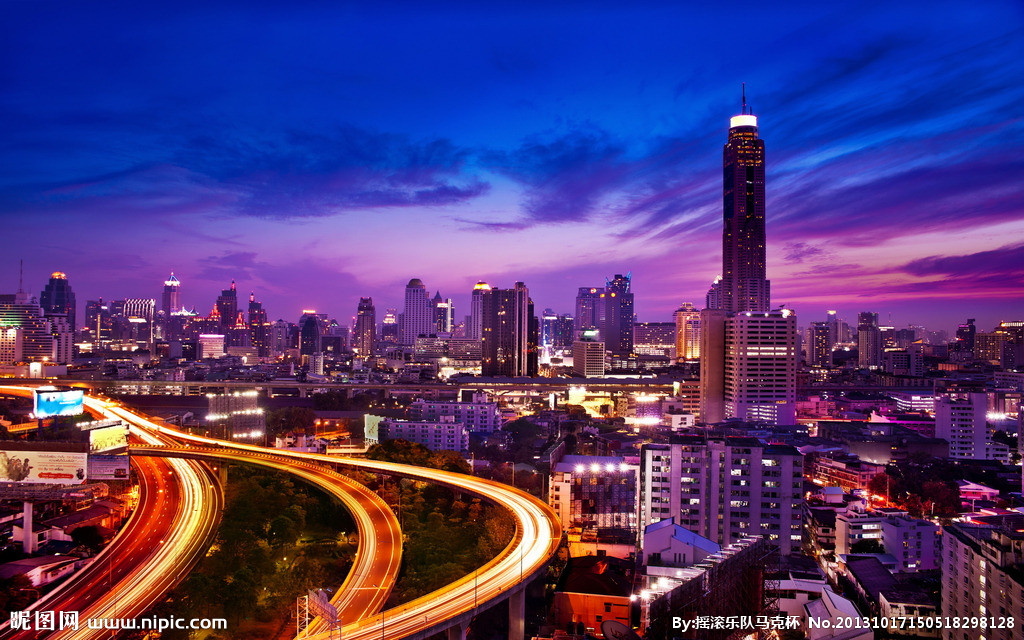 点击添加标题
1
点击添加简短的说明文字
基于演示设计的一站式在线演示、素材销售、服务交易系统。诞生于2013年，由中国专业PPT设计领跑者上海锐普广告有限公司整合锐普PPT设计、锐普PPT论坛、锐普PPT商城、锐普PPT市场等资源组建成立
内页一
Inside pages one
基于演示设计的一站式在线演示、素材销售、服务交易系统
请输入标题
请输入标题
请输入标题
基于演示设计的一站式在线演示、素材销售、服务交易系统
基于演示设计的一站式在线演示、素材销售、服务交易系统
内页二
Inside pages two
小标题
小标题
小标题
小标题
基于演示设计的一站式在线演示、素材销售、服务交易系统
基于演示设计的一站式在线演示、素材销售、服务交易系统
基于演示设计的一站式在线演示、素材销售、服务交易系统
基于演示设计的一站式在线演示、素材销售、服务交易系统
点击添加标题
基于演示设计的一站式在线演示、素材销售、服务交易系统。诞生于2013年，由中国专业PPT设计领跑者上海锐普广告有限公司整合锐普PPT设计、锐普PPT论坛、锐普PPT商城、锐普PPT市场等资源组建成立
内页三
Inside pages three
请输入标题
请输入标题
01
02
基于演示设计的一站式在线演示、素材销售、服务交易系统
基于演示设计的一站式在线演示、素材销售、服务交易系统
请输入标题
请输入标题
06
03
基于演示设计的一站式在线演示、素材销售、服务交易系统
基于演示设计的一站式在线演示、素材销售、服务交易系统
请输入标题
请输入标题
请输入标题
05
04
基于演示设计的一站式在线演示、素材销售、服务交易系统
基于演示设计的一站式在线演示、素材销售、服务交易系统
内页四
Inside pages four
点击添加标题
点击添加标题
点击添加标题
点击添加标题
点击添加标题
点击添加标题
基于演示设计的一站式在线演示素材销售、服务交易系统诞生于2013年，由中国专业PPT设计领跑者上海锐普广告有限公司整合
基于演示设计的一站式在线演示素材销售、服务交易系统诞生于2013年，由中国专业PPT设计领跑者上海锐普广告有限公司整合
基于演示设计的一站式在线演示素材销售、服务交易系统诞生于2013年，由中国专业PPT设计领跑者上海锐普广告有限公司整合
基于演示设计的一站式在线演示素材销售、服务交易系统诞生于2013年，由中国专业PPT设计领跑者上海锐普广告有限公司整合
基于演示设计的一站式在线演示素材销售、服务交易系统诞生于2013年，由中国专业PPT设计领跑者上海锐普广告有限公司整合
基于演示设计的一站式在线演示素材销售、服务交易系统诞生于2013年，由中国专业PPT设计领跑者上海锐普广告有限公司整合
内页五
Inside pages five
2012年
2015年
2013年
2014年
基于演示设计的一站式在线演示、素材销售、服务交易系统
基于演示设计的一站式在线演示、素材销售、服务交易系统
基于演示设计的一站式在线演示、素材销售、服务交易系统
基于演示设计的一站式在线演示、素材销售、服务交易系统
基于演示设计的一站式在线演示、素材销售、服务交易系统
基于演示设计的一站式在线演示、素材销售、服务交易系统
基于演示设计的一站式在线演示、素材销售、服务交易系统
基于演示设计的一站式在线演示、素材销售、服务交易系统
80
60
20
0
2012
2013
2014
2015
谢谢
Thank You
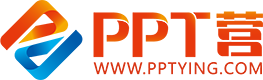 10000+套精品PPT模板全部免费下载
PPT营
www.pptying.com
[Speaker Notes: 模板来自于 https://www.pptying.com    【PPT营】]